Презентация к учебнику М.А. Гацкевич
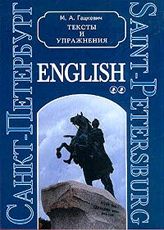 The Lutheran Church 
      of St Apostels 
      Peter and Paul
Учитель английского языка
ГОУ СОШ № 180 г.Санкт-Петербург
                 Белоброва Е.Д
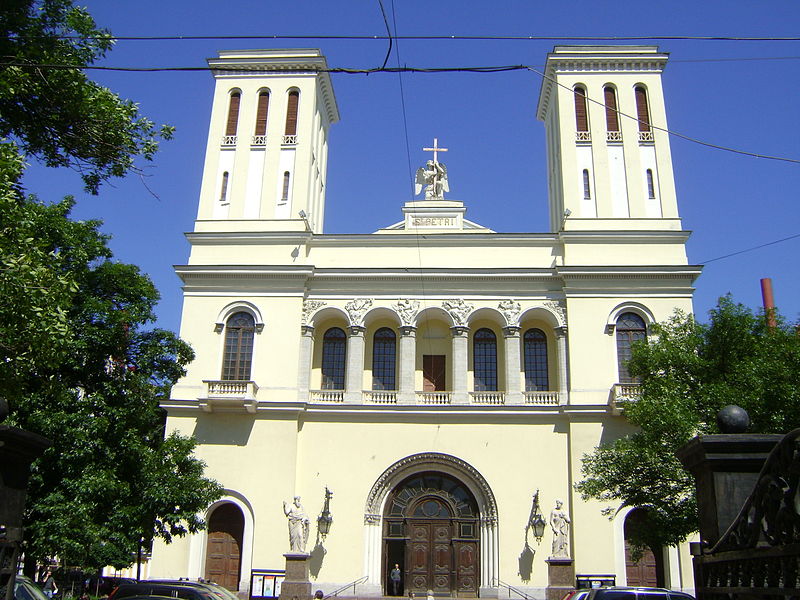 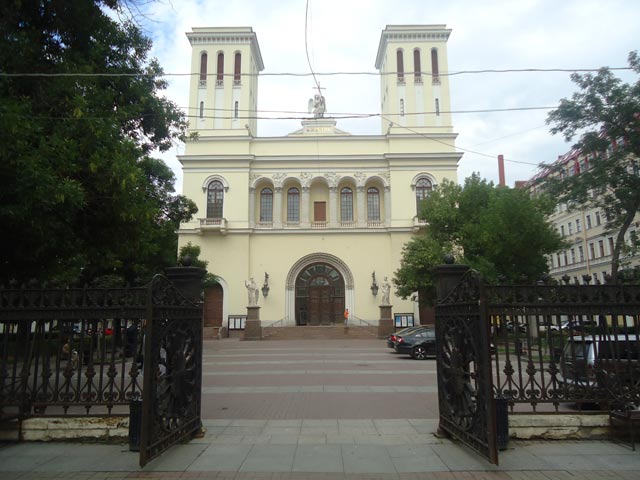 Alexander Bryullov was the brother of the famous artist Karl Bryullov
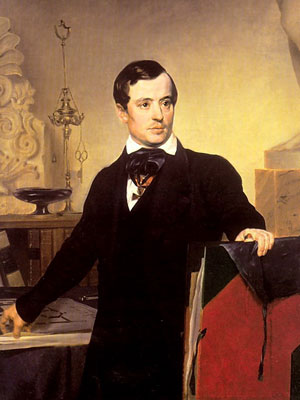 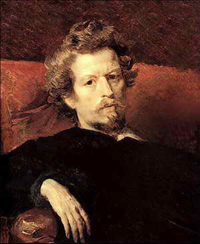 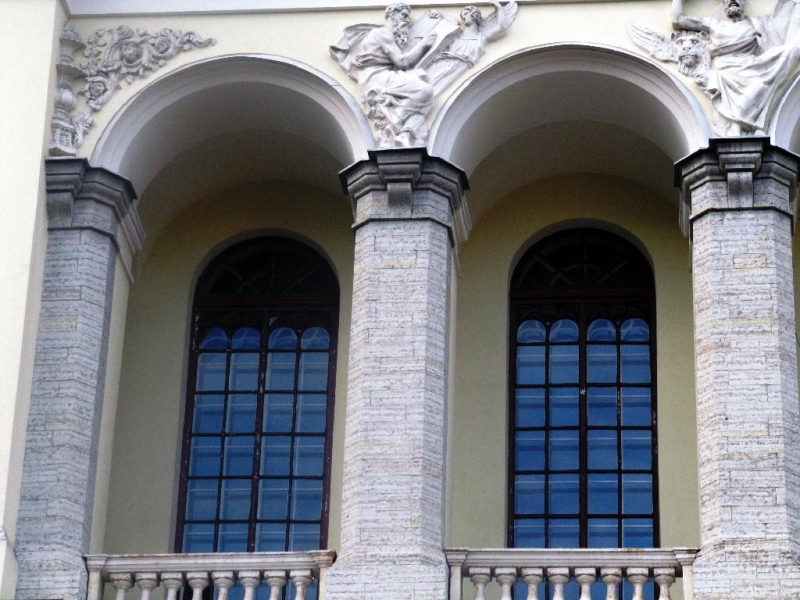 There is an open arcade loggia on the second floor.
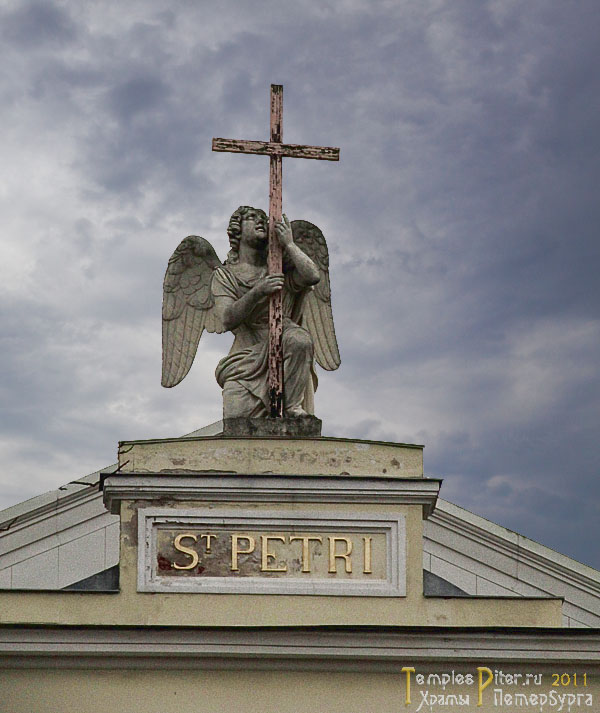 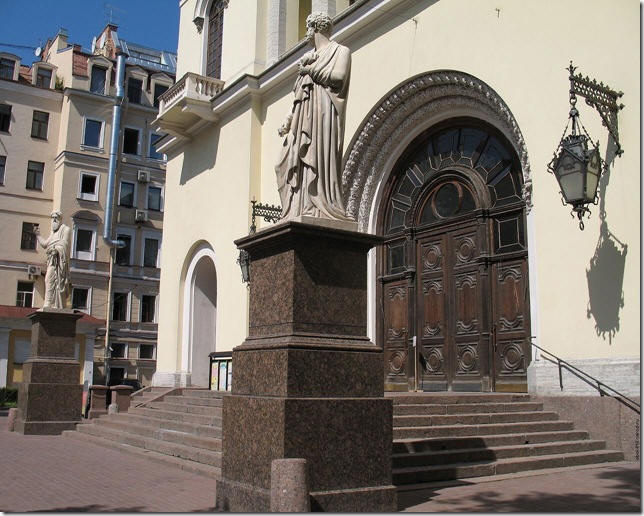 There are two sculptures of  St. Apostles Peter and Paul
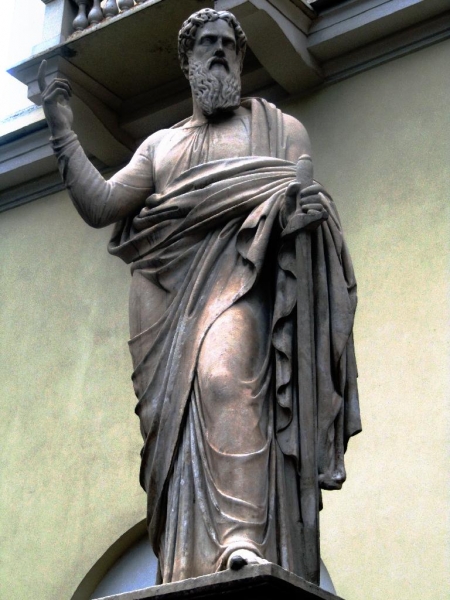 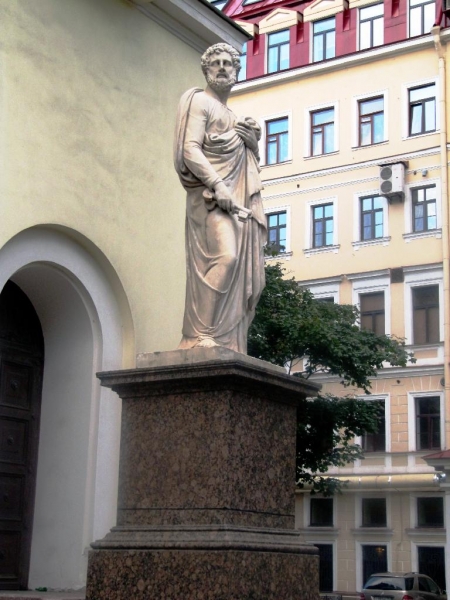 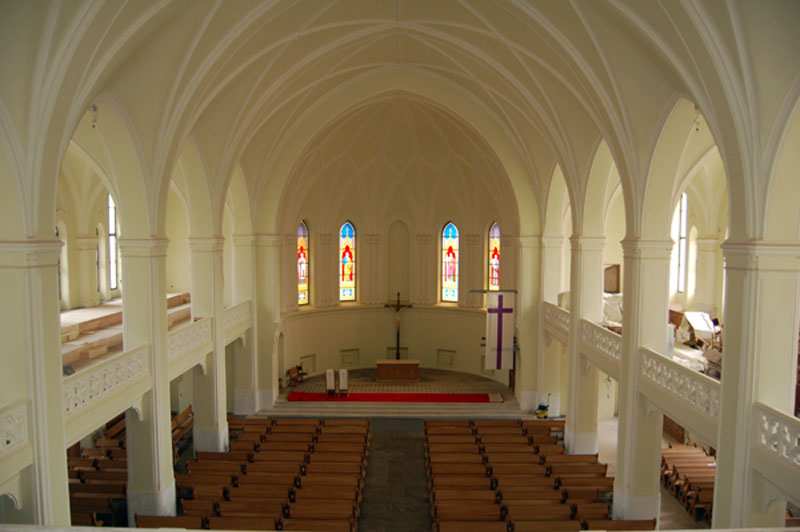 Использованные интернет-ресурсы
http://www.hellopiter.ru/image/DSC06692765776.jpg
http://www.spbmuzei.ru/sobor_sv_petra/lyuter11.jpg
http://spb-300years.narod.ru/cite/foto/images/4-33.jpg
http://www.publibrary.ru/readers/kzd/images-kzd/art-2009-12-Brullov.jpg
http://musics.tonnel.ru/gzl/788177243_tonnel.gif
http://upload.wikimedia.org/wikipedia/commons/thumb/0/01/Lutheran_Church_of_Saint_Piter.JPG/800px-Lutheran_Church_of_Saint_Piter.JPG
http://img.trip-guide.ru/img/7165/26613.jpg
http://icache.rutraveller.ru/icache/place/3/849/008/38498_603x354.jpg
http://choose-life.ru/wp-content/uploads/p025.jpg
http://templespiter.ru/centralny/13-lyteran-petrpavel3.jpg
http://www.ipetersburg.ru/media/block_image_element/image/sizes/195/2808/page_d2faca7699d8db353c6cfad0d636831d.jpg